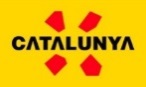 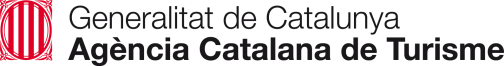 Comunicació Corporativa i Marca Catalunya
BLOC 1: ORGANITZACIÓ INSTITUCIONAL I ESTRUCTURA ADMINISTRATIVA1 INFORMACIÓ INSTITUCIONAL1.3 ORGANIGRAMA
Secretaria de Direcció
Gestió de l’Estratègia
- 26/02/2024 -
 (Propera actualització 01/01/2025)
Gestió Econòmica
Gestió del Talent i Cultura Corporativa
Alexis Villanueva
Director
Narcís Ferrer
Model Turístic i 
Recerca
Damià Serrano
Projectes Europeus
Assessoria Jurídica i
Contractació
Juan Irala
Organització i Gestió del Coneixement
Director Executiu
Patrick Torrent
Josep Antoni Gil
Tecnologia Digital
Gemma Brufau
Serveis Generals
CCB
Aliances i Relacions 
Comercials
Màrqueting d’Experiències
Mercats Internacionals
Màrqueting Relacional
Maria Pons
Sònia Serracarbasa
Sílvia Perera
Damià Serrano
Miquel Alabern
Certificacions
Comunicació
Promocional
CPTs Mercats llunyans
Canals i Estratègia Digital
CPTs Mercats propers
Corpor.
Comercial
Suport al Sector
Productes Descobrir
Assoc.
Productes Gaudir i Descansar
Miquel Alabern
Publicitat
Pla Editorial i PR
Continguts
Accions i Esdeveniments